ECE 476 Power System Analysis
Lecture 24: Transient Stability
Prof. Tom Overbye
Dept. of Electrical and Computer Engineering
University of Illinois at Urbana-Champaign
overbye@illinois.edu
Announcements
Please read Chapters 11 and 12
HW 10 is 11.1, 11.4, 11.12, 11.19, 11.21; quiz on Dec 1 (hence it will not be turned in)
We will be dropping your lowest two HW and/or Quiz scores
Chapter 6 Design Project 1 is assigned.  Will count as 3 regular home works and is due on Tuesday Dec 6.  
For tower configurations assume a symmetric conductor spacing, with the distance in feet given by the following formula:  (Last two digits of your EIN+150)/10.  Example student A has an UIN of xxx65.  Then spacing is (65+150)/10 = 21.50 ft.  
Final exam is on Monday December 12, 1:30-4:30pm
Comprehensive, closed book/notes; three note sheets allowed
Last name A-H in ECEB 3013, rest in ECE 3017
1
SMIB Example
Assume a generator is supplying power to an infinite bus through two parallel transmission lines.  Then a balanced three phase fault occurs at the terminal of one of the lines.  The fault is cleared by the opening of this line’s circuit breakers.
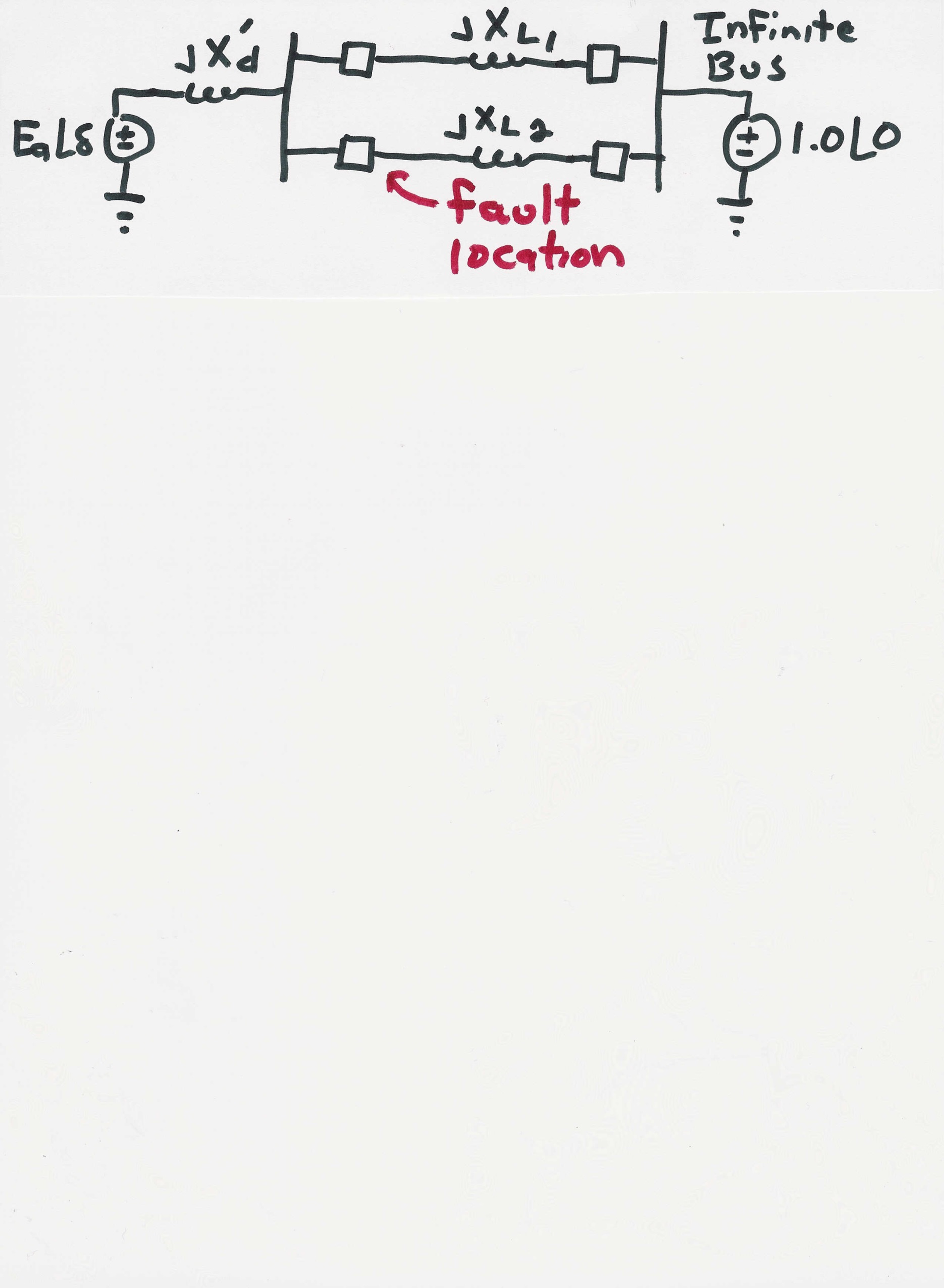 2
SMIB Example, cont’d
Simplified prefault system
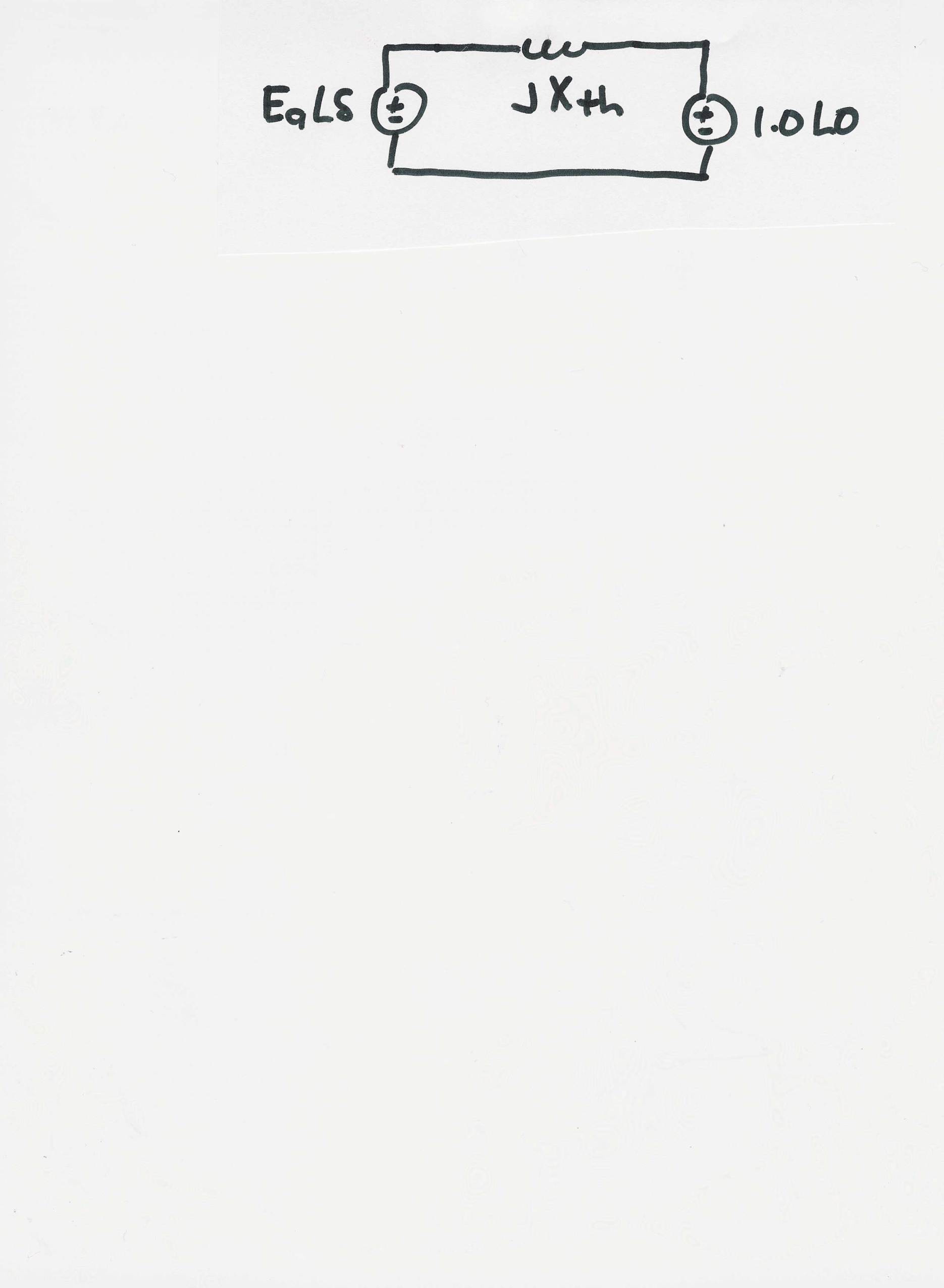 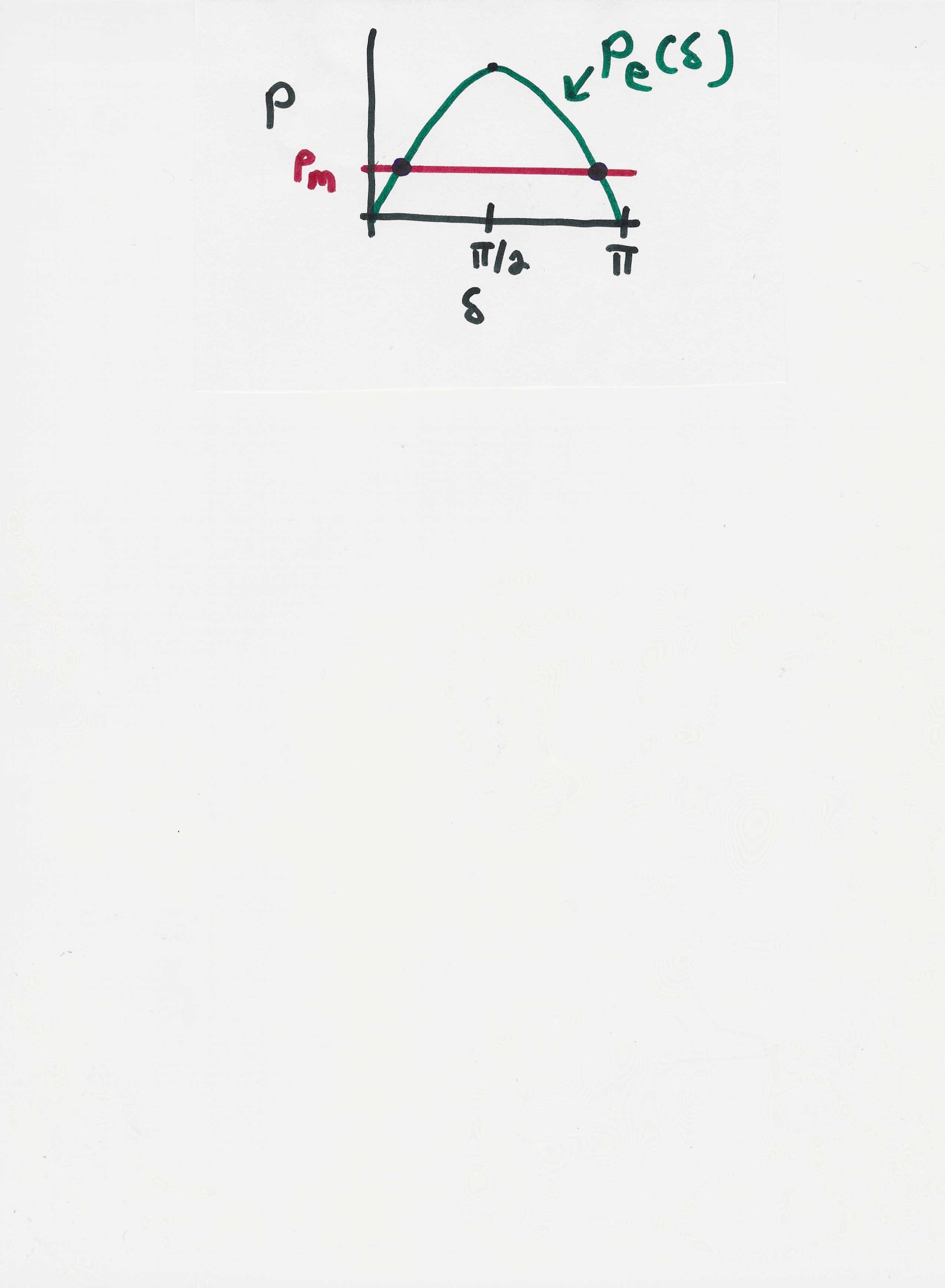 3
SMIB Example, Faulted System
During the fault the system changes
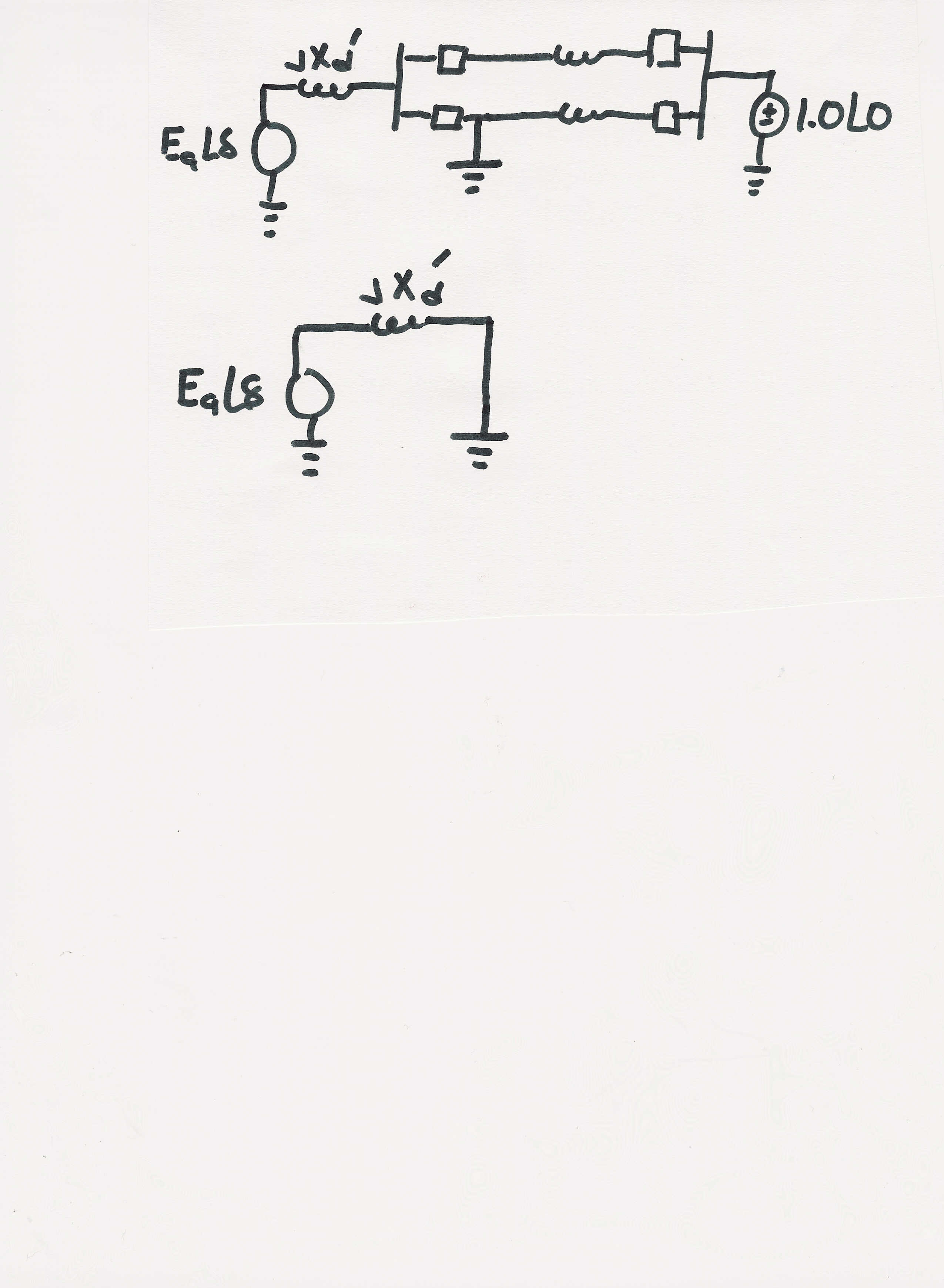 The equivalent system during the fault is then
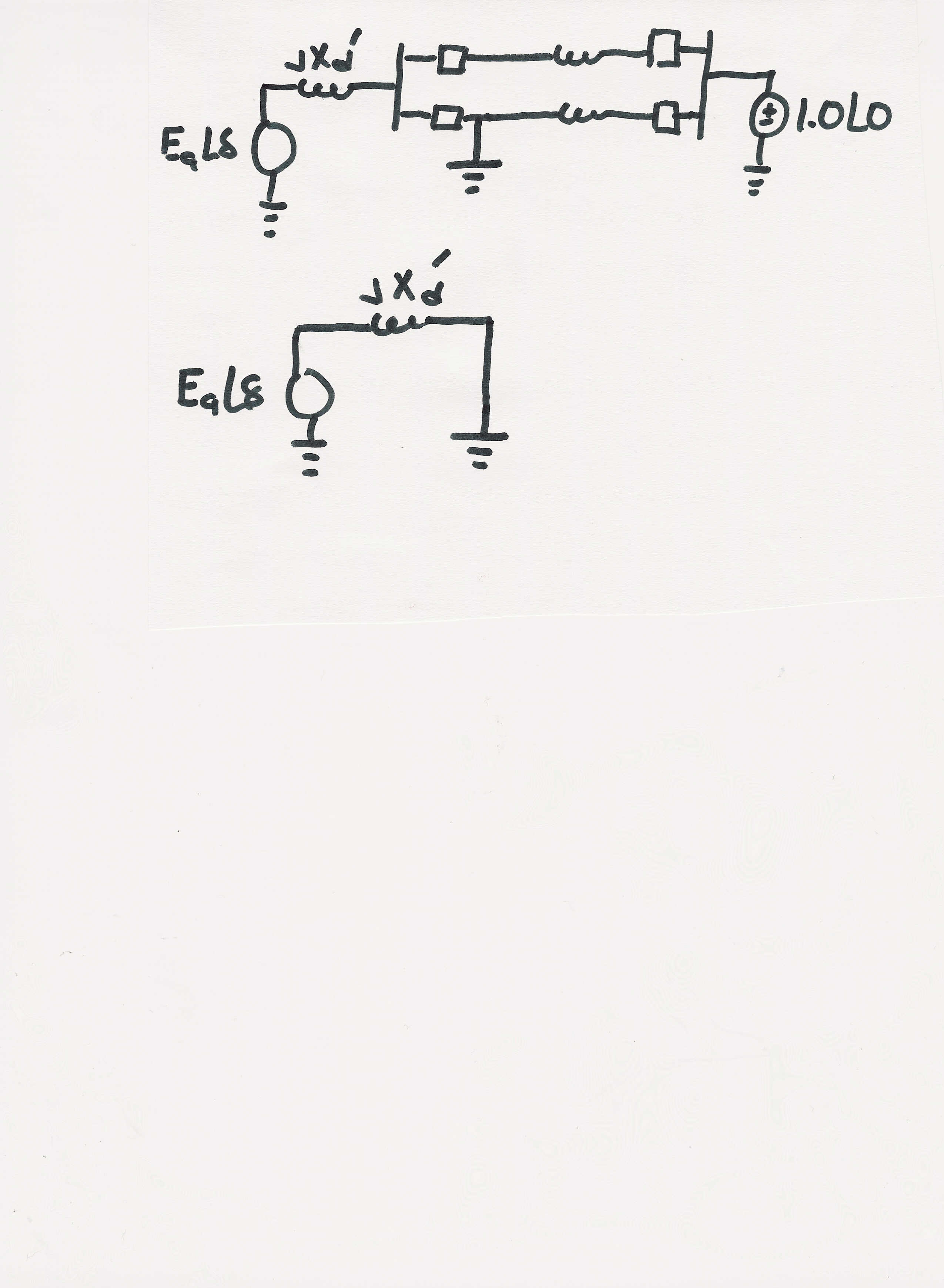 During this fault no
power can be transferred
from the generator to 
the system
4
SMIB Example, Post Fault System
After the fault the system again changes
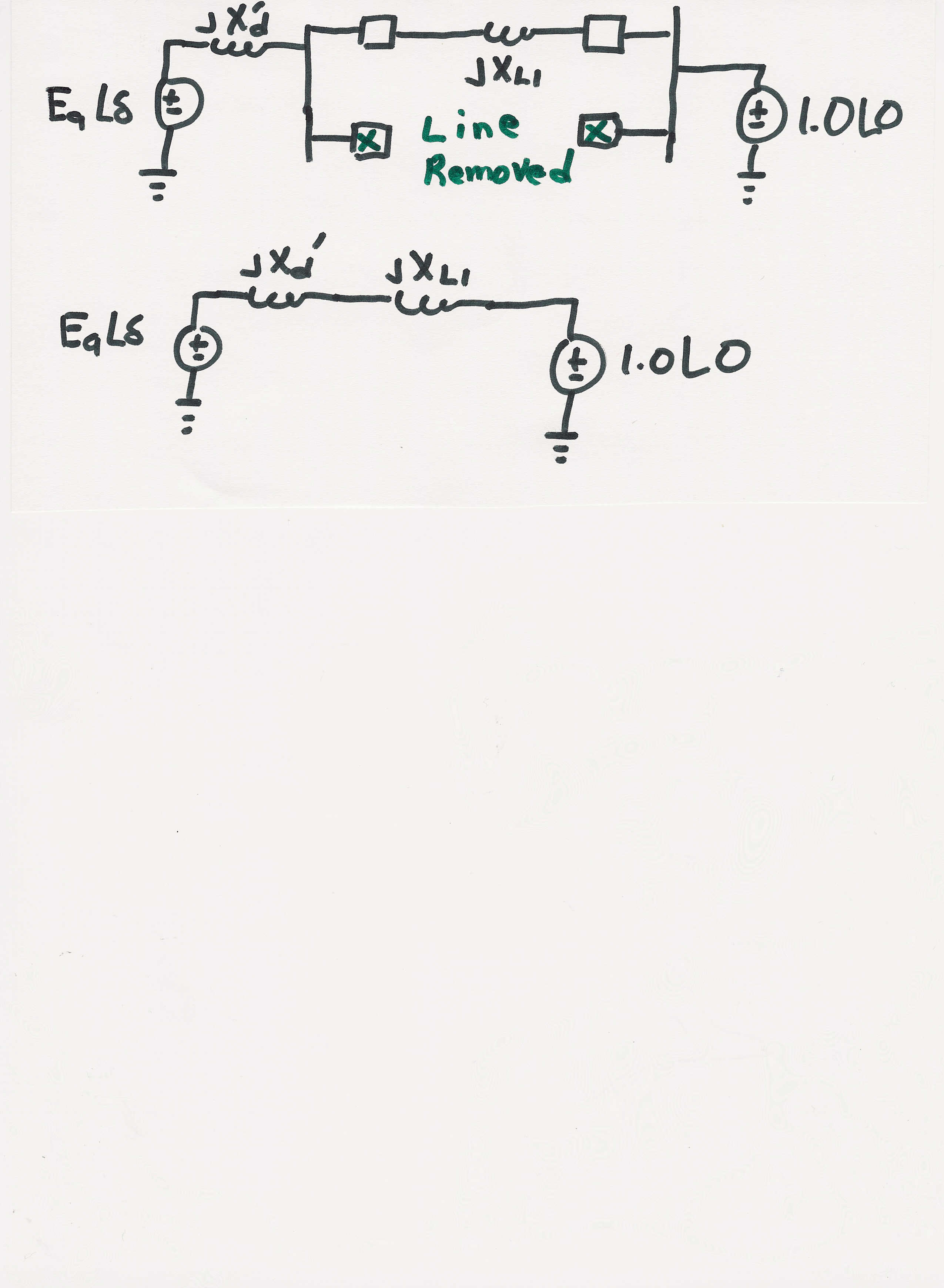 The equivalent system after the fault is then
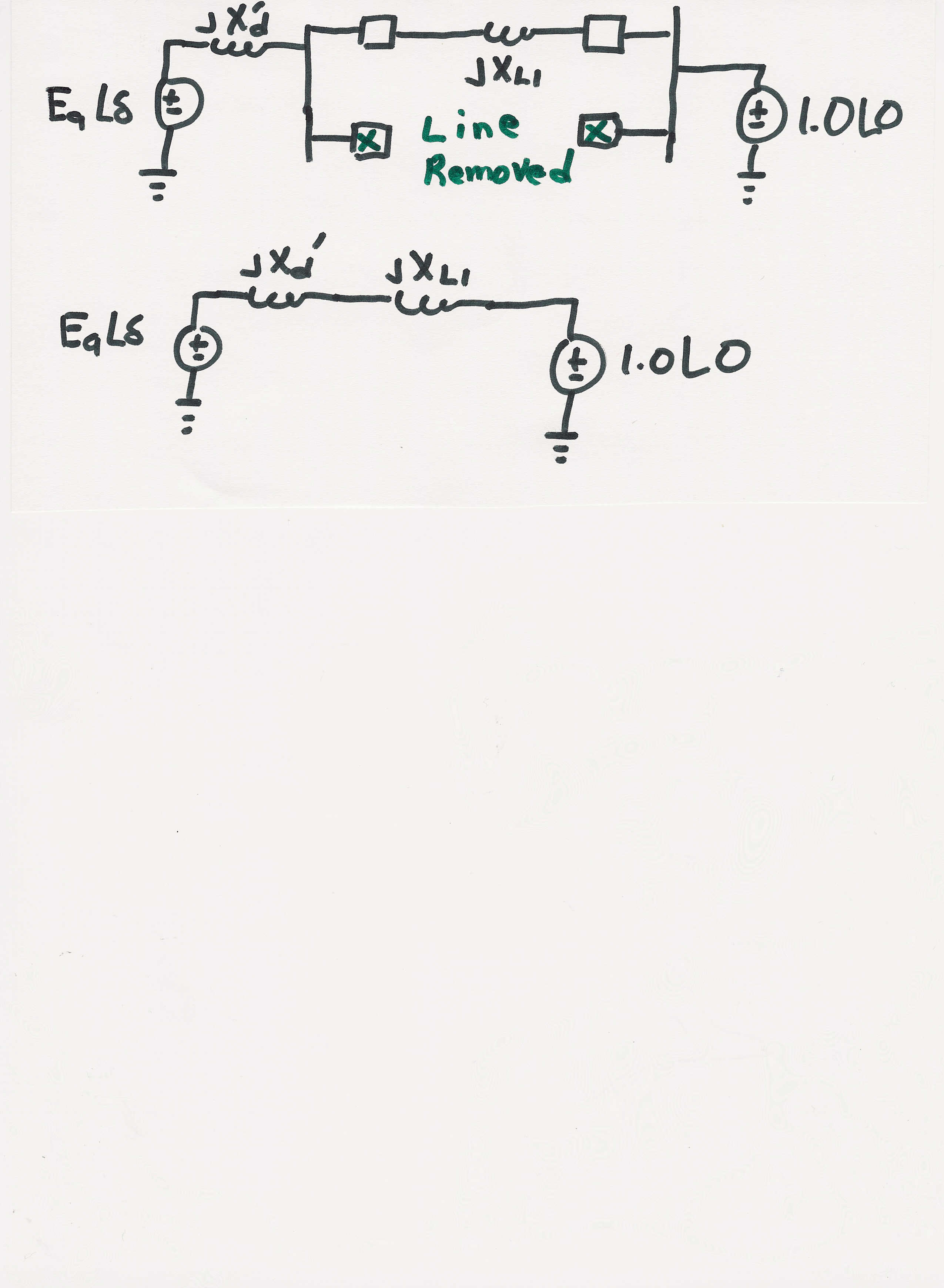 5
SMIB Example, Dynamics
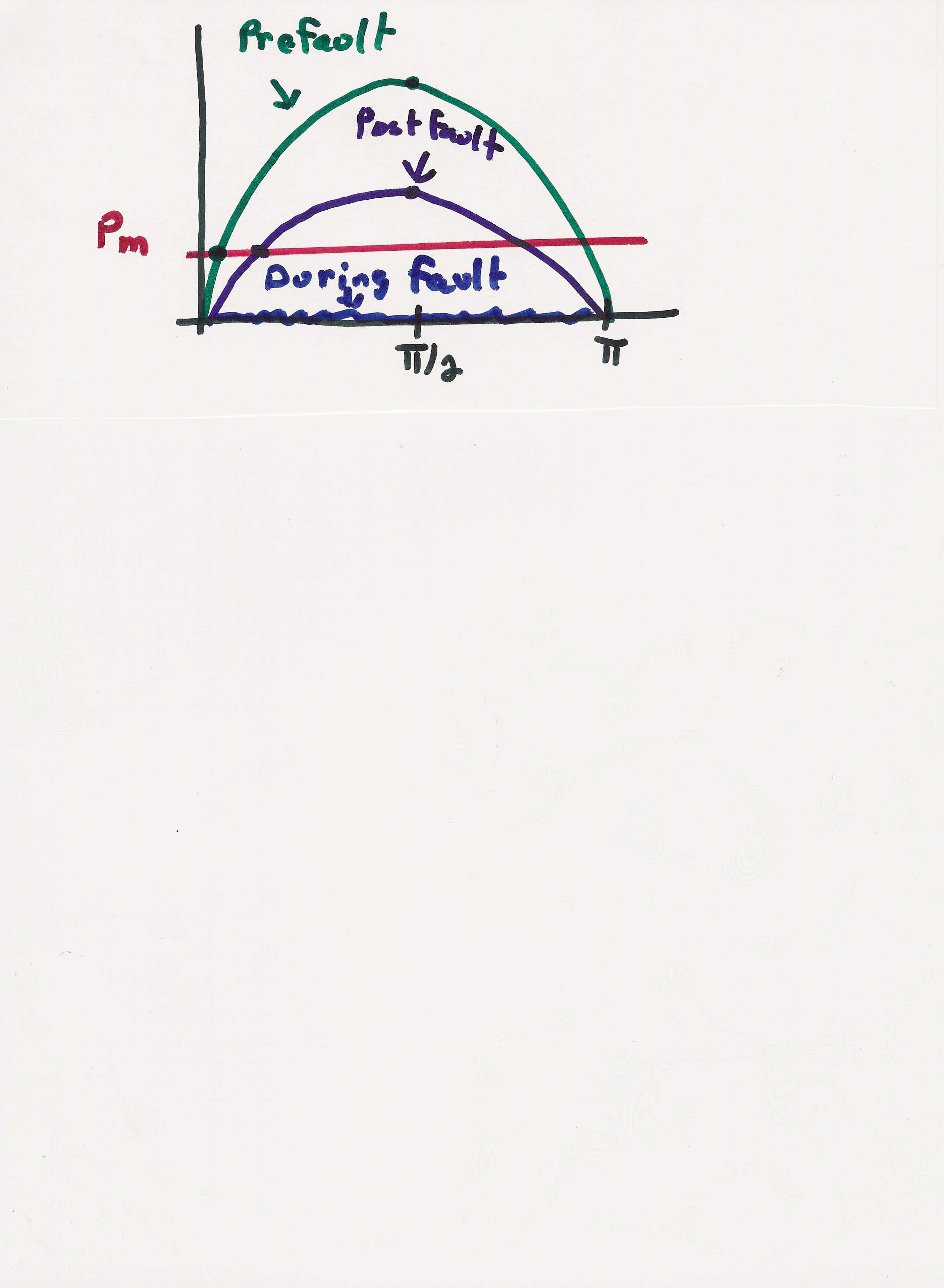 6
Modified Example 11.5
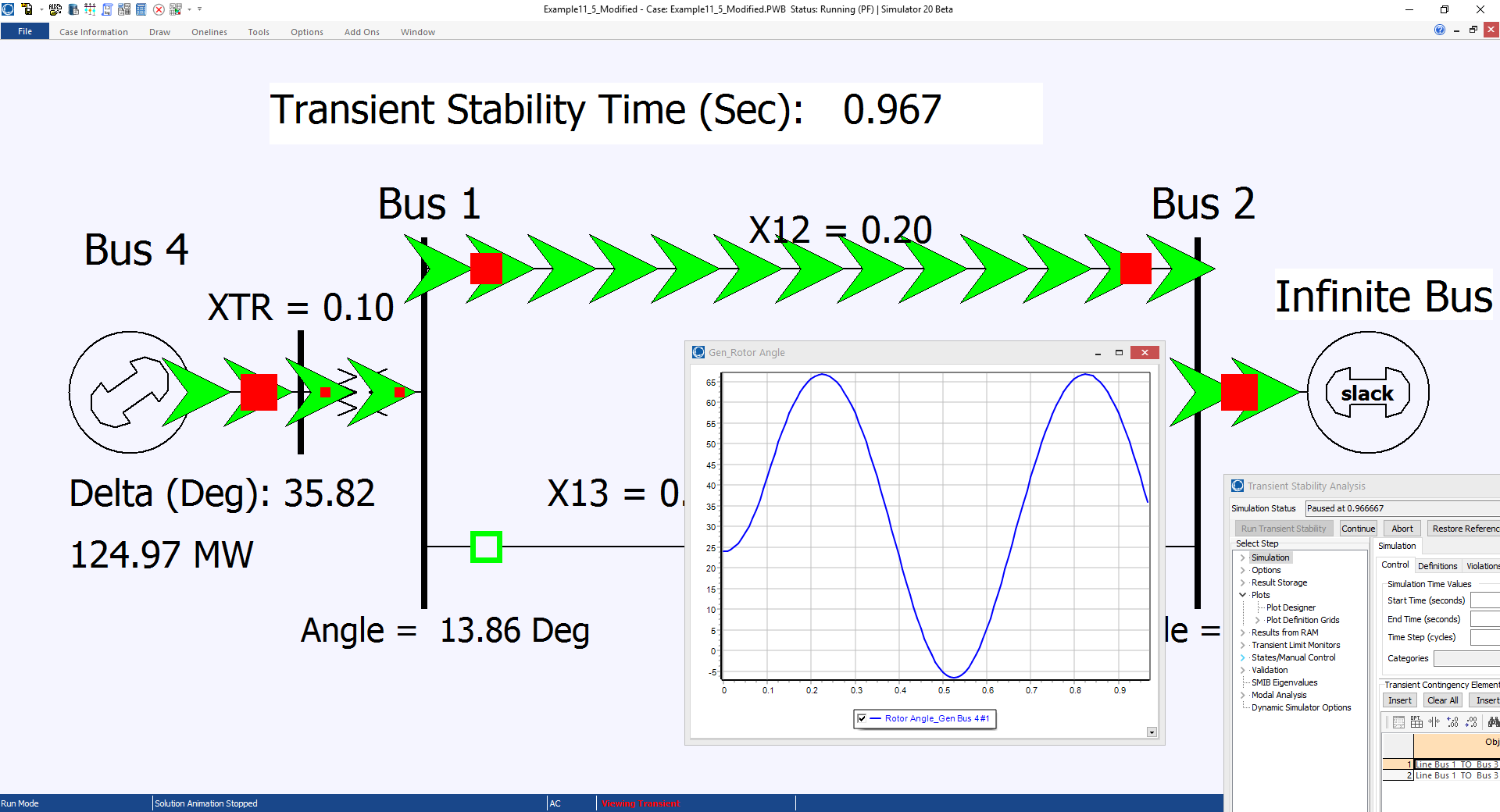 Differential Algebraic Equations
Many problems, including many in the power area, can be formulated as a set of differential, algebraic equations (DAE) of the form
A power example is transient stability, in which f represents (primarily) the generator dynamics, and g (primarily) the bus power balance equations
We'll initially consider the simpler problem of just
8
Ordinary Differential Equations (ODEs)
Assume we have a problem of the form
This is known as an initial value problem, since the initial value of x is given at some time t0
We need to determine x(t) for future time
Initial value, x0, must be either be given or determined by solving for an equilibrium point, f(x) = 0
Higher-order systems can be put into this first order form
Except for special cases, such as linear systems, an analytic solution is usually not possible – numerical methods must be used
9
Initial value Problem Examples
Example 2is similarto theSMIBswingequation
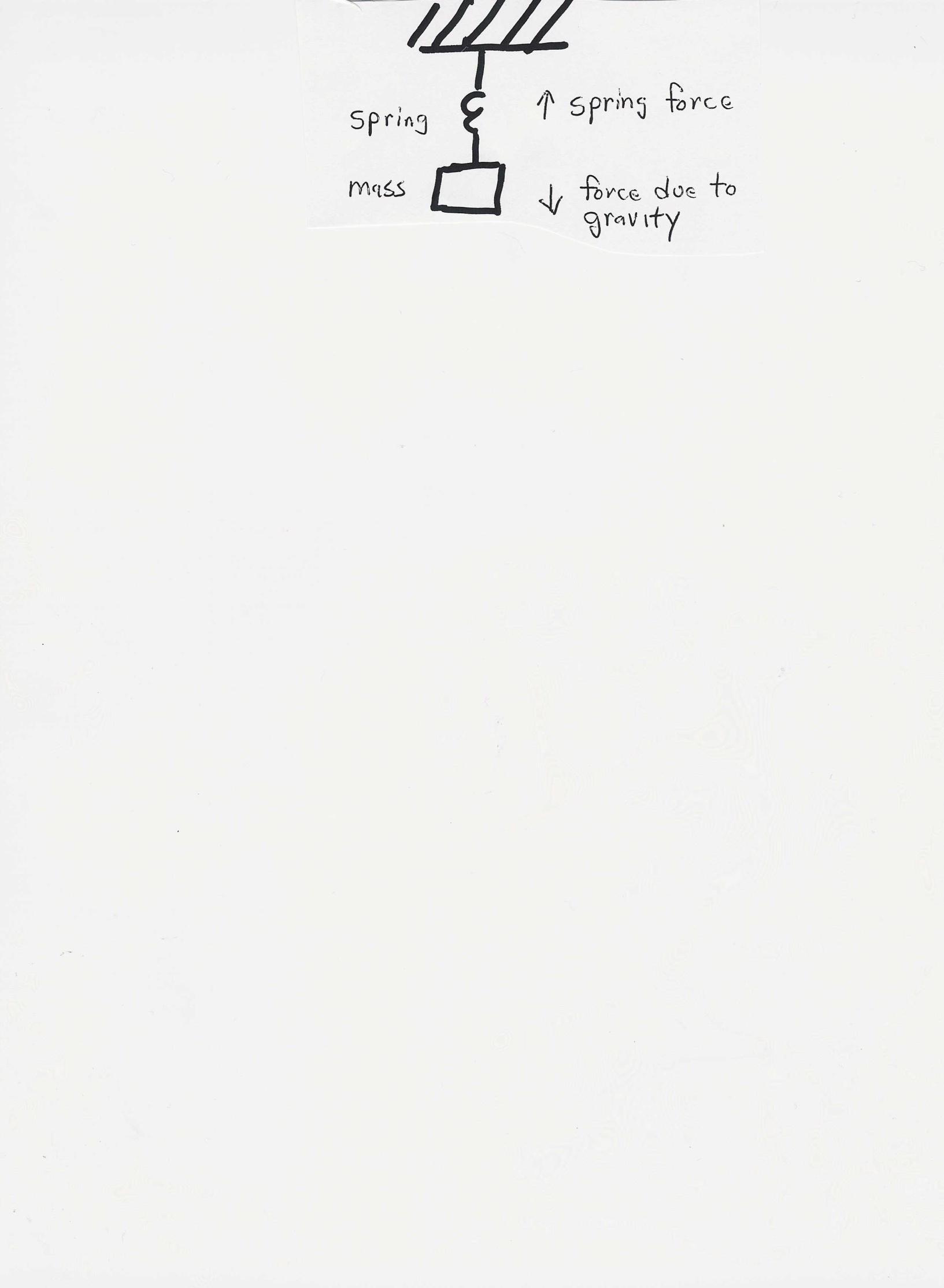 10
Numerical Solution Methods
Numerical solution methods do not generate exact solutions; they practically always introduce some error
Methods assume time advances in discrete increments, called a stepsize (or time step), Dt
Speed accuracy tradeoff: a smaller Dt usually gives a better solution, but it takes longer to compute 
Numeric roundoff error due to finite computer word size
Key issue is the derivative of x, f(x) depends on x, the value we are trying to determine
A solution exists as long as f(x) is continuously differentiable
11
Numerical Solution Methods
There are a wide variety of different solution approaches, we will only touch on several
One-step methods: require information about solution just at one point, x(t)
Forward Euler 
Runge-Kutta
Multi-step methods: make use of information at more than one point, x(t), x(t-Dt), x(t-D2t)…
Adams-Bashforth
Predictor-Corrector Methods: implicit
Backward Euler
12
Error Propagation
At each time step the total round-off error is the sum of the local round-off at time and the propagated error from steps 1, 2 ,  … , k − 1
An algorithm with the desirable property that local round-off error decays with increasing number of steps is said to be numerically stable
Otherwise, the algorithm is numerically unstable
Numerically unstable algorithms can nevertheless give quite good performance if appropriate time steps are used
This is particularly true when coupled with algebraic equations
13
Euler’s Method
14
Euler’s Method Algorithm
15
Euler’s Method Example 1
16
Euler’s Method Example 1, cont’d
17
Euler’s Method Example 2
18
Euler's Method Example 2, cont'd
19
Euler's Method Example 2, cont'd
Since we know fromthe exactsolution thatx1 is boundedbetween -1 and 1, clearly themethod isnumericallyunstable
20
Euler's Method Example 2, cont'd
Below is a comparison of the solution values for x1(t)
at time t = 10 seconds
21
Second Order Runge-Kutta Method
Runge-Kutta methods improve on Euler's method by evaluating f(x) at selected points over the time step
Simplest method is the second order method in which
That is, k1 is what we get from Euler's; k2 improves on this by reevaluating at the estimated end of the time step
22
RK2 Versus Euler's
RK2 requires twice the function evaluations per iteration, but gives much better results
With RK2 the error tends to vary with the cube of the step size, compared with the square of the step size for Euler's
The smaller error allows for larger step sizes compared to Eulers
23
Transient Stability Example
A 60 Hz generator is supplying 550 MW to an infinite bus (with 1.0 per unit voltage) through two parallel transmission lines.  Determine initial angle change for a fault midway down one of the lines.H = 20 seconds, D = 0.1.  Use Dt=0.01 second.
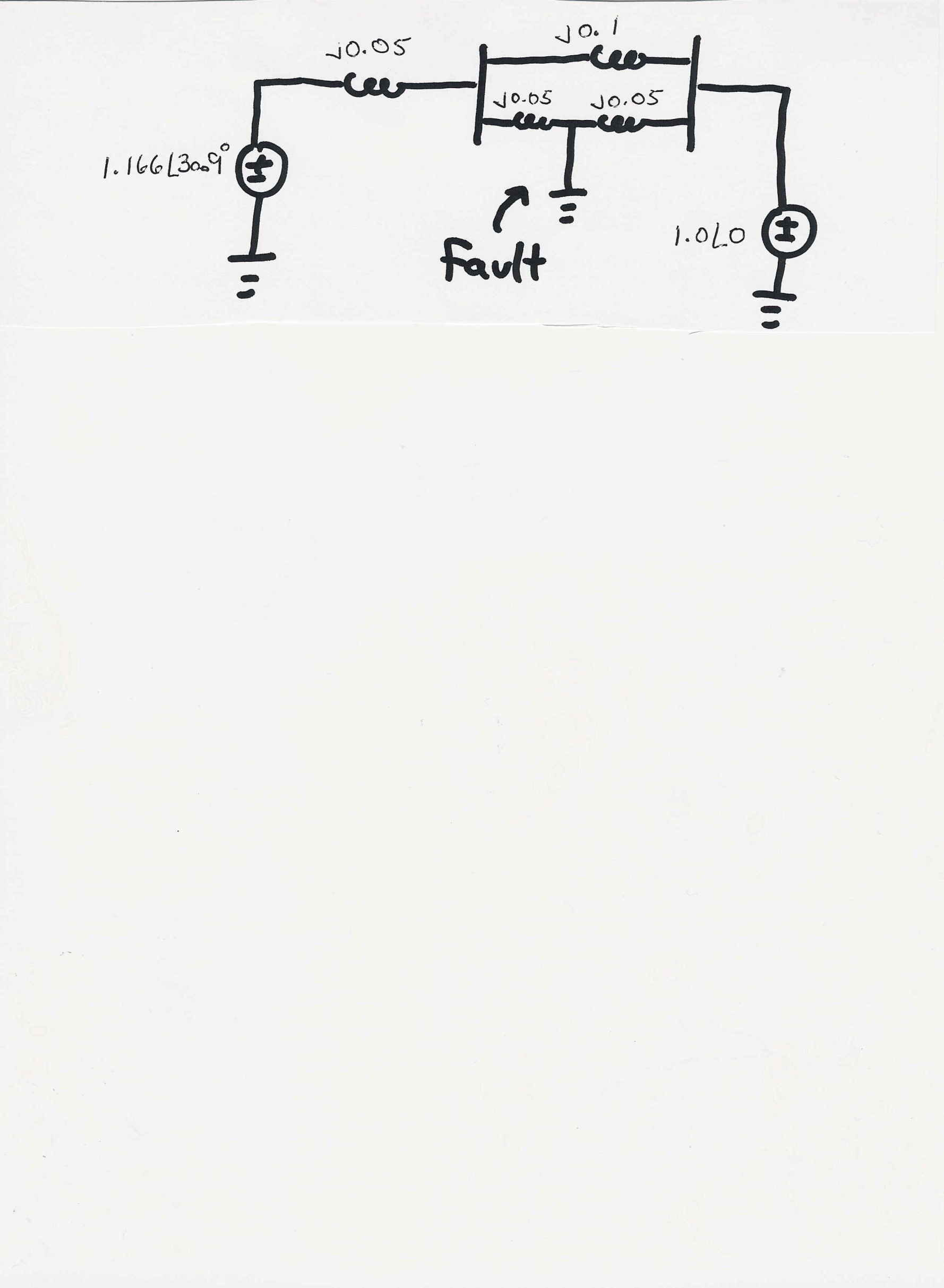 Ea
24
Transient Stability Example, cont'd
25
Transient Stability Example, cont'd
26
Transient Stability Example, cont'd
27
Transient Stability Example, cont'd
28